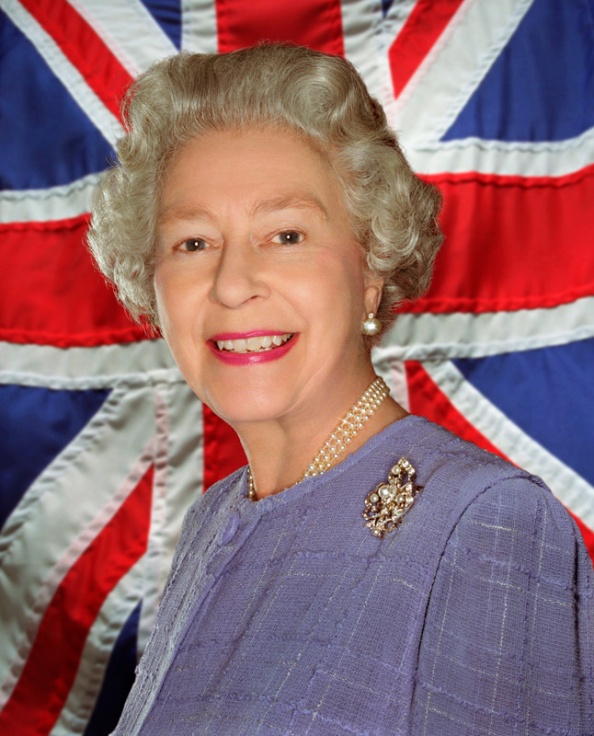 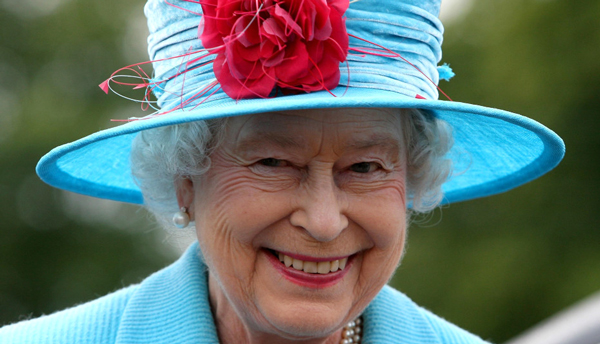 Королева елизавета II
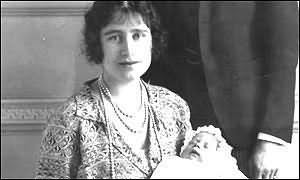 Королева Великобритании Елизавета II (Queen Elizabeth II) родилась 21 апреля 1926 г. в Лондоне в семье герцога и герцогини Йоркских.
Свой настоящий день рождения королева Елизавета обычно отмечает в семейном кругу, в то время как официальный день рождения монарха в Великобритании отмечается в июне красочным военным парадом в центре Лондона.
По традиции, установленной в начале ХХ века королем Эдуардом VII, день рождения монарха празднуется в Великобритании в одну из суббот июня - в зависимости от погоды (король выбрал эту дату потому, что в июне погода не может испортить всенародный праздник).
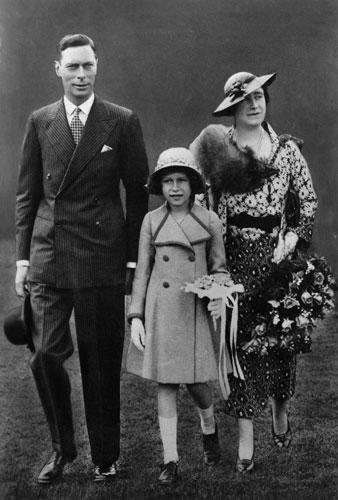 Принцесса Елизавета Александра Мэри Виндзор (Elizabeth Alexandra Mary Windsor), так звали при рождении будущую королеву, из династии Виндзоров. Она старшая дочь герцога Йоркского Георга, будущего короля Великобритании Георга VI (1895-1952) и леди Елизаветы Боуз-Лайон (1900-2002). Елизавета получила хорошее домашнее образование, кроме обычных школьных предметов ей преподавали основы экономики, юриспруденцию и конституционное право. В программу обучения входили также уроки конной езды, танцев и музыки. С дворцовым этикетом её знакомила мать.
После отречения дяди - короля Эдуарда VIII и вступления отца на престол в декабре 1936 года, 10-летняя Елизавета стала наследницей британского престола и переехала с родителями из Кенсингтона в Букингемский дворец.
Готовясь к политической жизни, будущая королева стала посещать занятия по конституционной истории в Итонском колледже.
В начале войны в 1939 г. их эвакуировали в Виндзорский дворец.
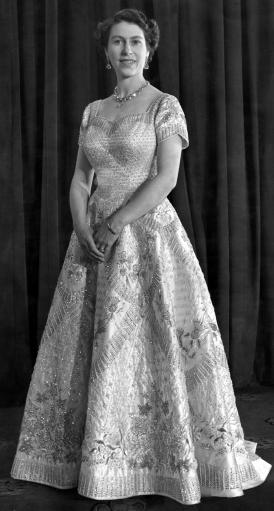 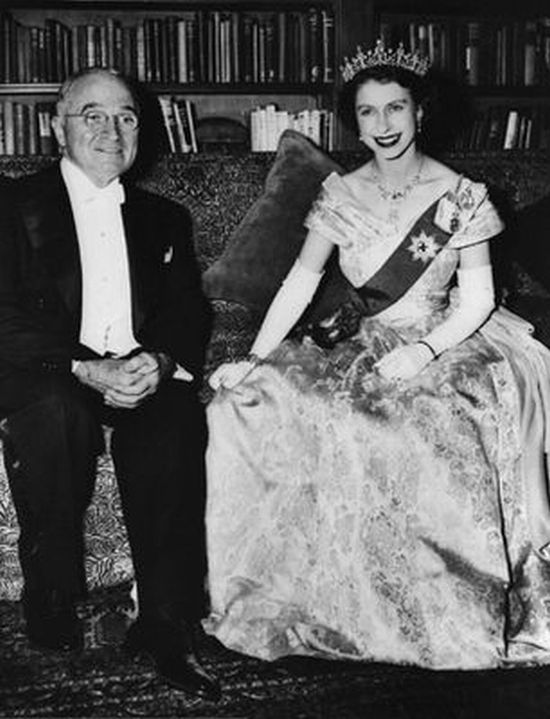 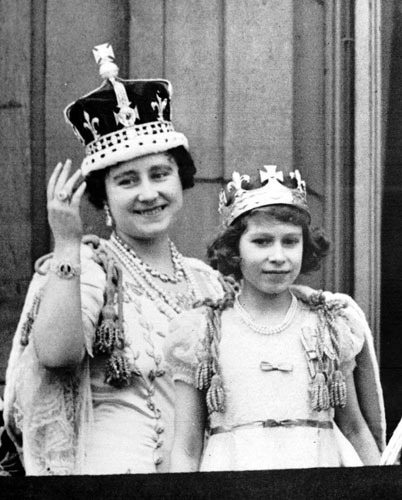 Близкое знакомство Елизаветы с монаршими обязанностями началось в 1944 г., когда она стала членом Государственного совета и начала приобщаться к делам, замещая Георга VI, когда тот отправился с поездкой по фронтам.
6 февраля 1952 г. Король Георг VI скончался от болезни легких. Елизавета, находившаяся в то время с мужем на отдыхе в Кении, в тот же день была объявлена королевой Великобритании.
Однако официальная церемония коронации Елизаветы в Вестминстерском аббатстве в Лондоне состоялась лишь год спустя, 2 июня 1953 г.
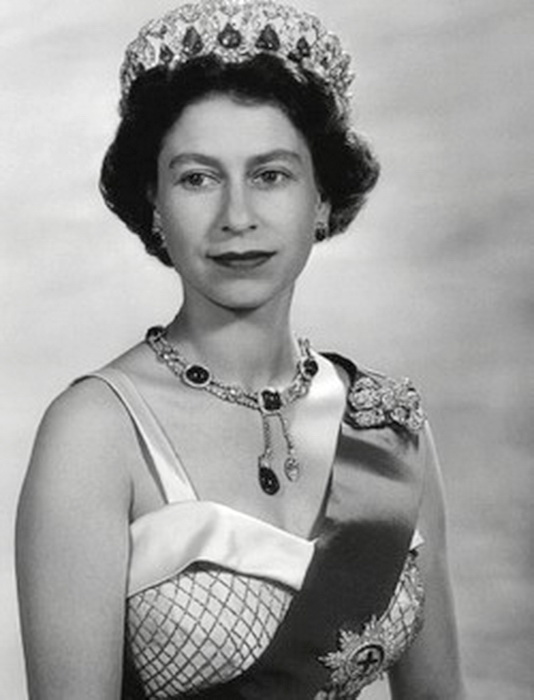 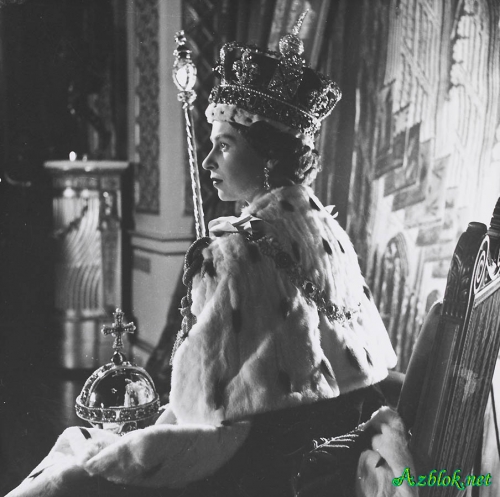 С этого времени она - Королева Елизавета II, глава государства Соединённого Королевства Великобритании и Северной Ирландии, также является королевой 15 государств Содружества (Австралия, Антигуа и Барбуда, Багамы, Барбадос, Белиз, Гренада, Канада, Новая Зеландия, Папуа - Новая Гвинея, Сент-Винсент и Гренадины, Сент-Китс и Невис, Сент-Люсия, Соломоновы Острова, Тувалу, Ямайка), глава Англиканской церкви, главнокомандующий вооружёнными силами и Лорд Острова Мэн. С 29 мая 1953 г. по 31 мая 1961 г. была также Королевой Южной Африки.
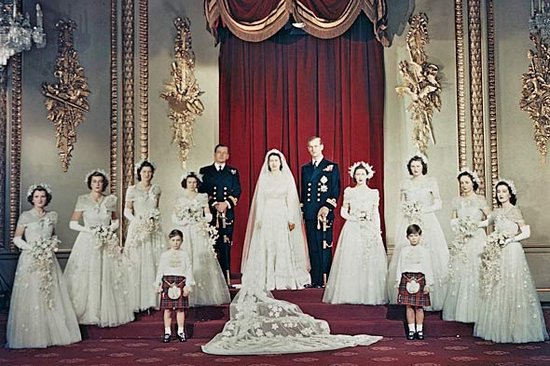 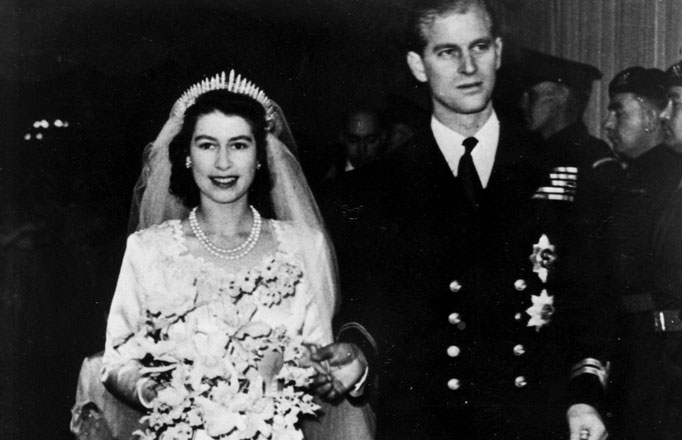 20 ноября 1947 г. Елизавета вышла замуж за своего дальнего родственника, являющегося, как и она, праправнуком королевы Виктории - принца Филиппа Маунтбеттена, сына греческого принца Андрея, который тогда был офицером британского флота. Она познакомилась с ним в 13 лет, когда Филипп был еще кадетом Дортмутского военно-морского училища. Став её супругом, Филипп получил титул герцога Эдинбургского.
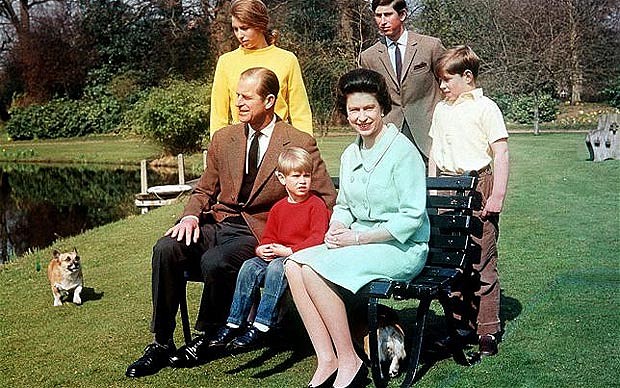 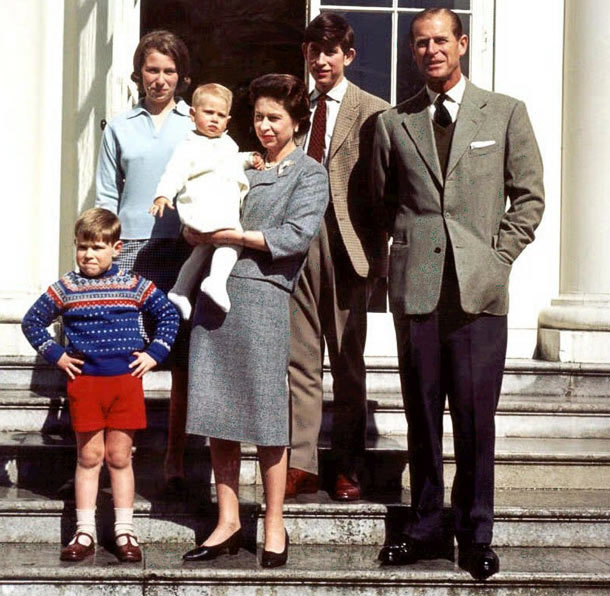 В их семье родилось четверо детей: наследник престола - старший сын Чарльз Филип Артур Георг, принц Уэльский (1948 г.р.); принцесса Анна Элизабет Элис Луиза (1950 г.р.); принц Эндрю Альберт Кристиан Эдвард, герцог Йоркский (1960 г.р.), Эдвард Энтони Ричард Луис, граф Уэссекский (1964 г.р.).
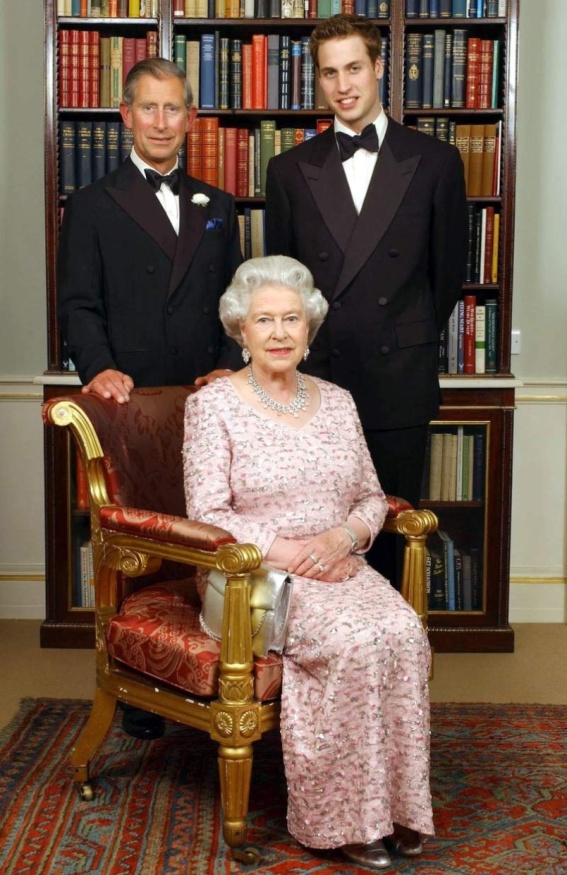 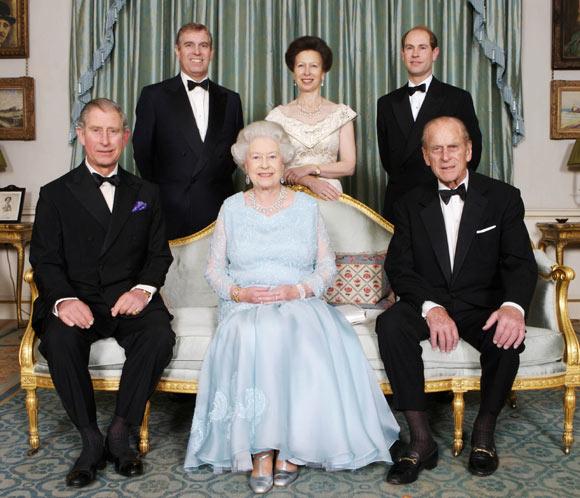 В 2006 г. Букингемский дворец обнародовал 80 занимательных фактов из жизни королевы Великобритании Елизаветы II, благодаря чему стало известно, что королева увлекается фотографией, любит делать снимки членов своей семьи. В 1997 г. королева дала старт первому в истории интернет-сайту британской монархии.
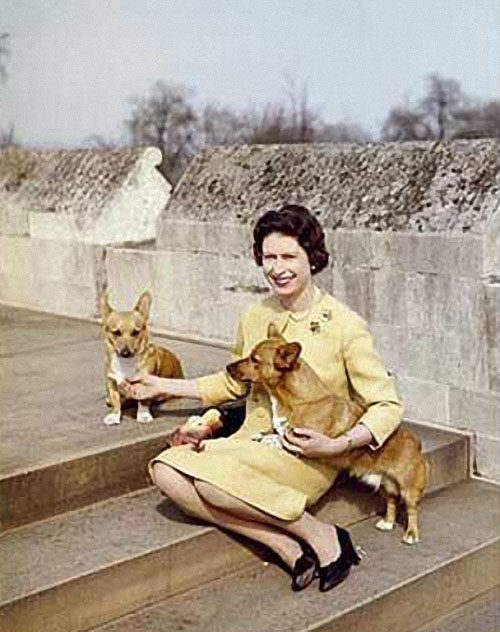 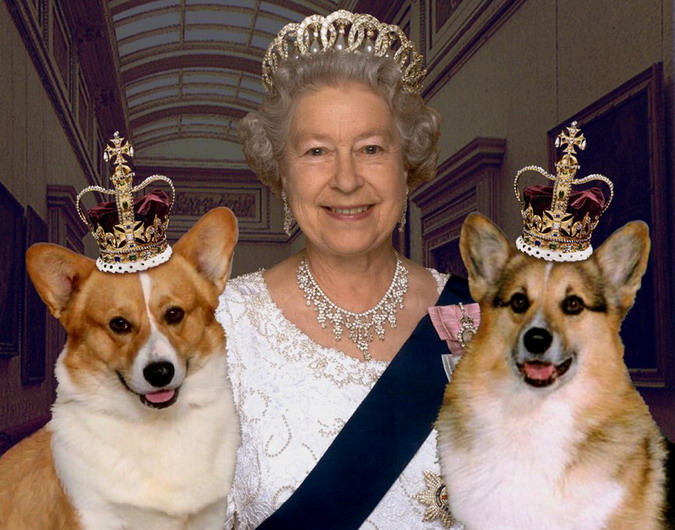 Еще с юности Елизавета II является поклонницей собак благородной охотничьей породы корги, несколько из которых постоянно сопровождают ее на отдыхе. Королева также вывела новую породу собак - дорги.
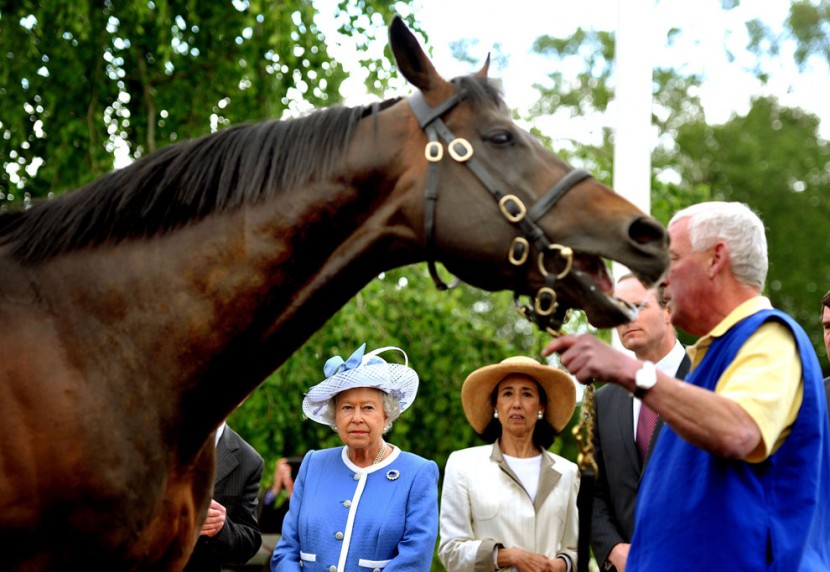 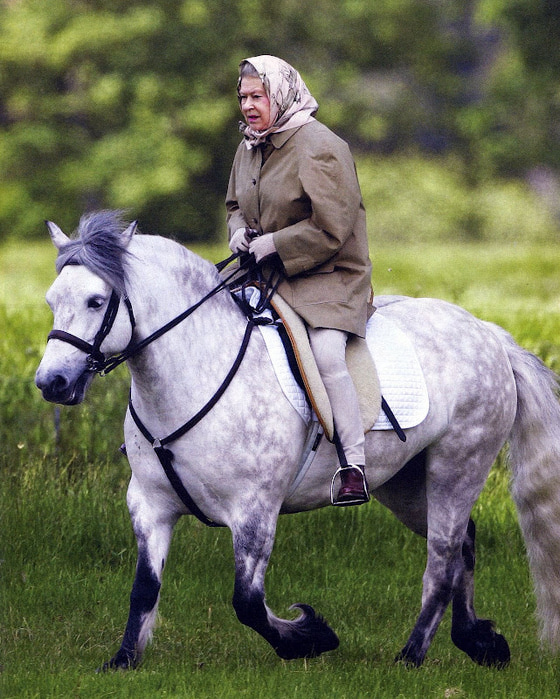 Другой страстью королевы являются лошади и скачки. Она сама является хорошей наездницей и каждый год с интересом наблюдает за главными соревнованиями, а также разводит лошадей в своих конюшнях.
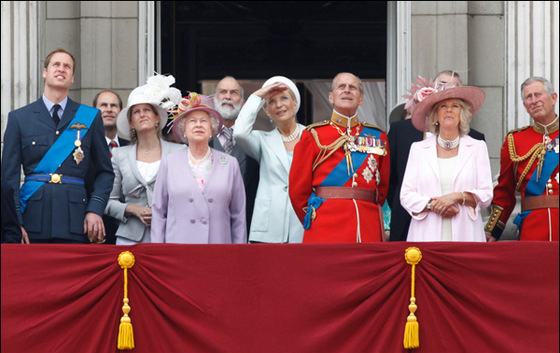 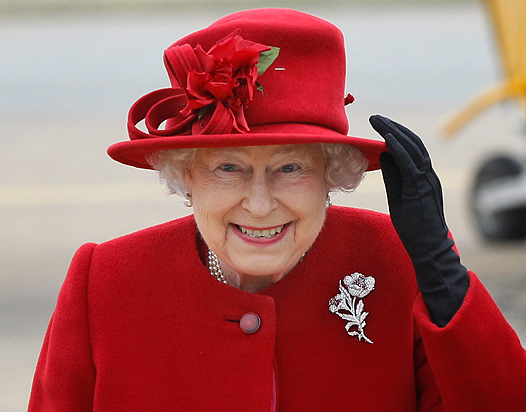 Королева свободно говорит по-французски и во время визитов и аудиенций с представителями франкофонных стран обходится без переводчика.